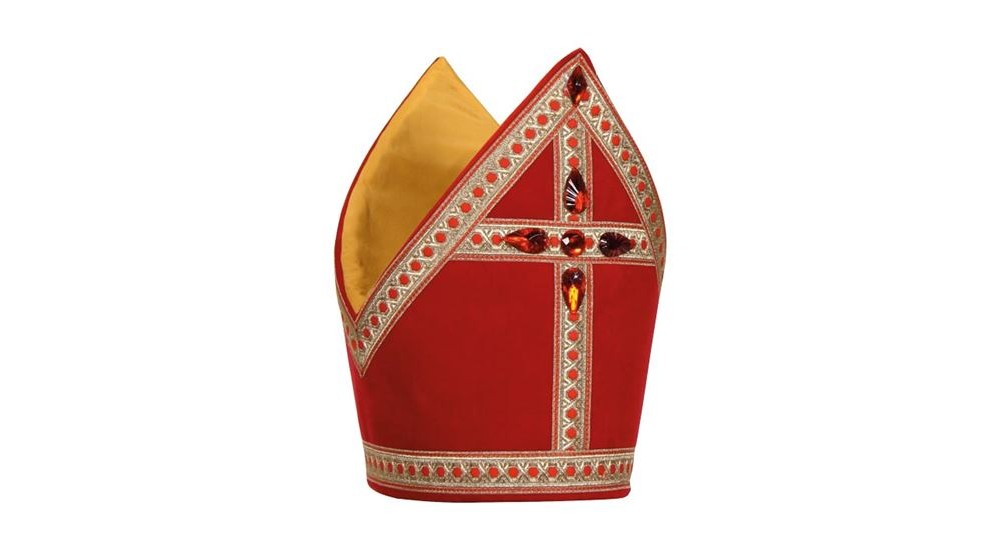 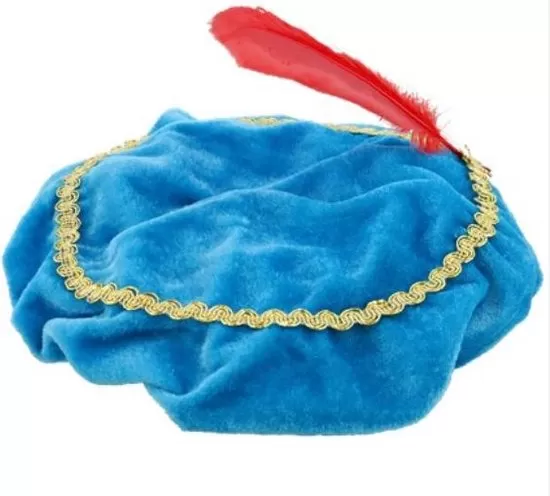 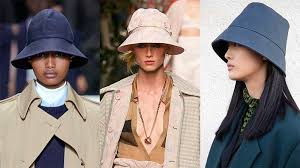 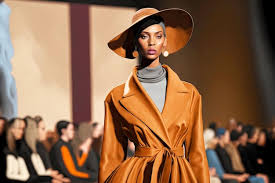 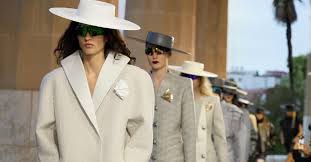 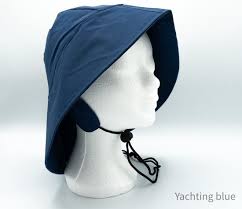 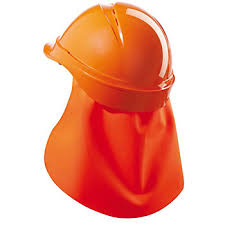 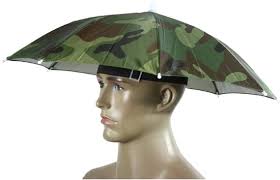 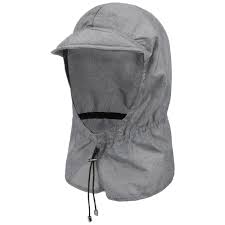 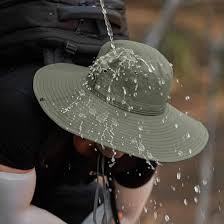 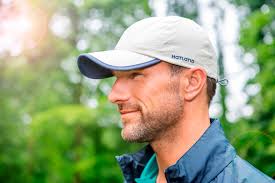 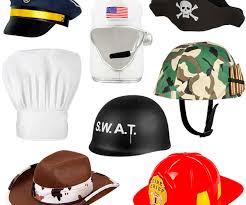 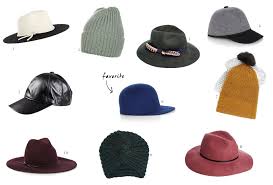 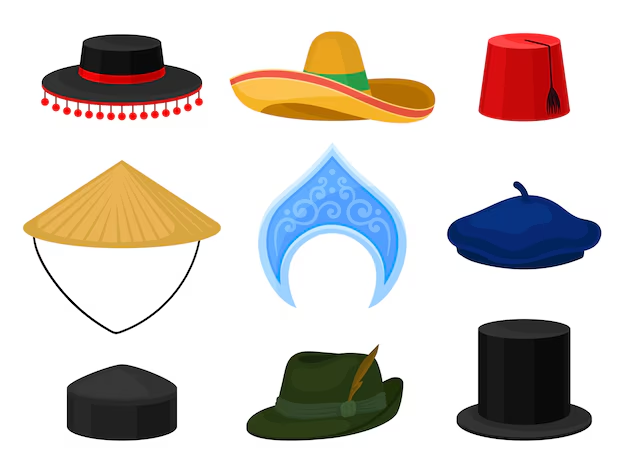 https://schooltv.nl/video-item/avontuur-met-een-hoed-waar-waait-de-hoed-naartoe 

https://schooltv.nl/video-item/patsboemkledder-kleivormpje-hoed-afl-42 (vanaf 13:55)